Я маленький гражданин
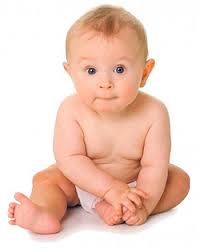 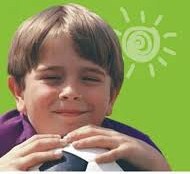 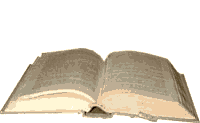 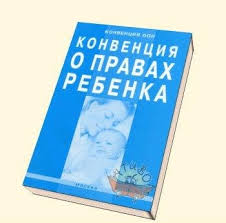 Право  на  жизнь
Право на имя
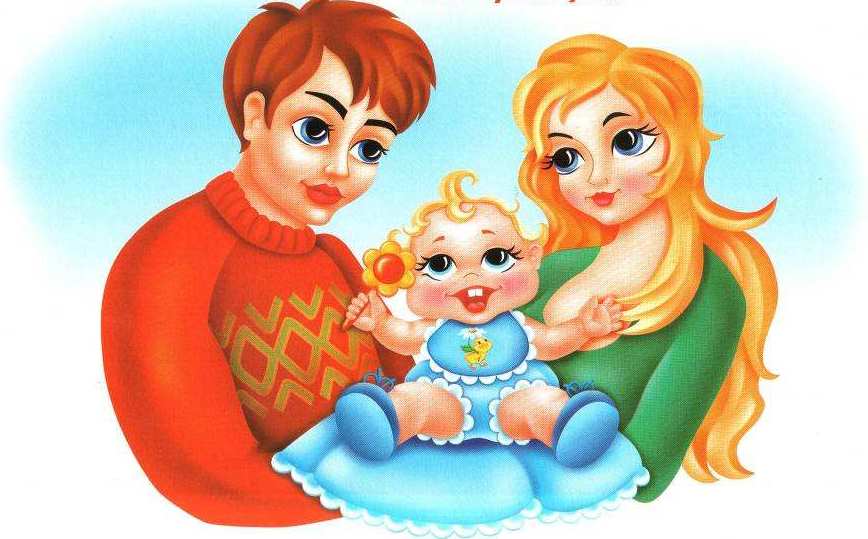 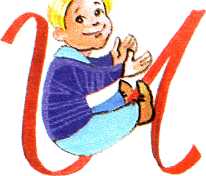 Право на жилье
Какое право нарушено в сказке?
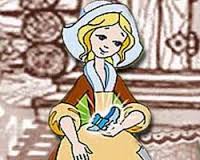 Какое право нарушено в сказке?
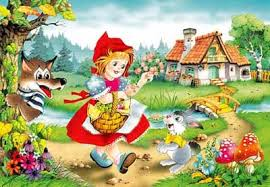 Какое право нарушено в сказке?
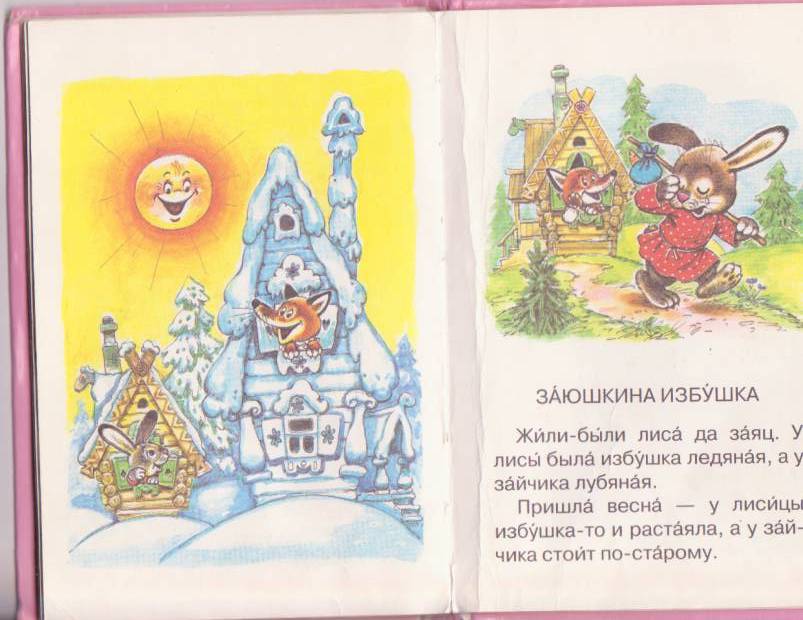 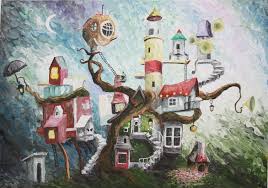 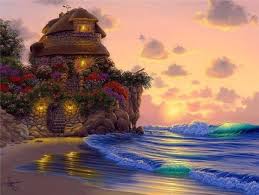 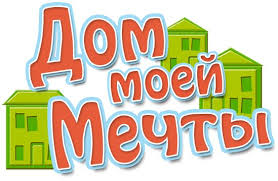 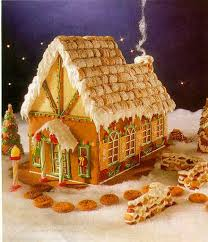 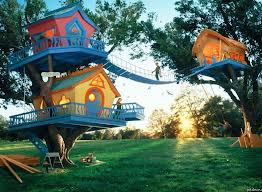